Слушание – средство развития музыкальности у детей дошкольного возраста.
Музыкальный руководитель: 
Фирсова О.Н
Что дает слушание?
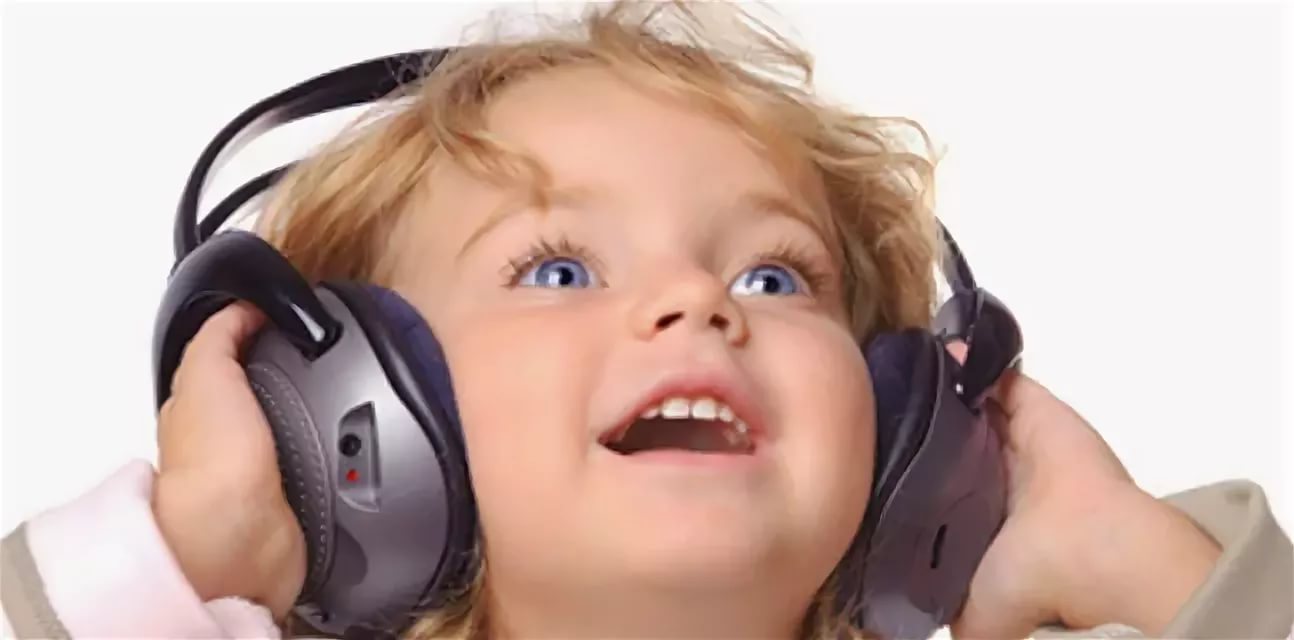 Колыбельная музыка
Как музыку слушать  с детьми?
Вокальная музыка
Инструментальная  музыка
Народная музыка
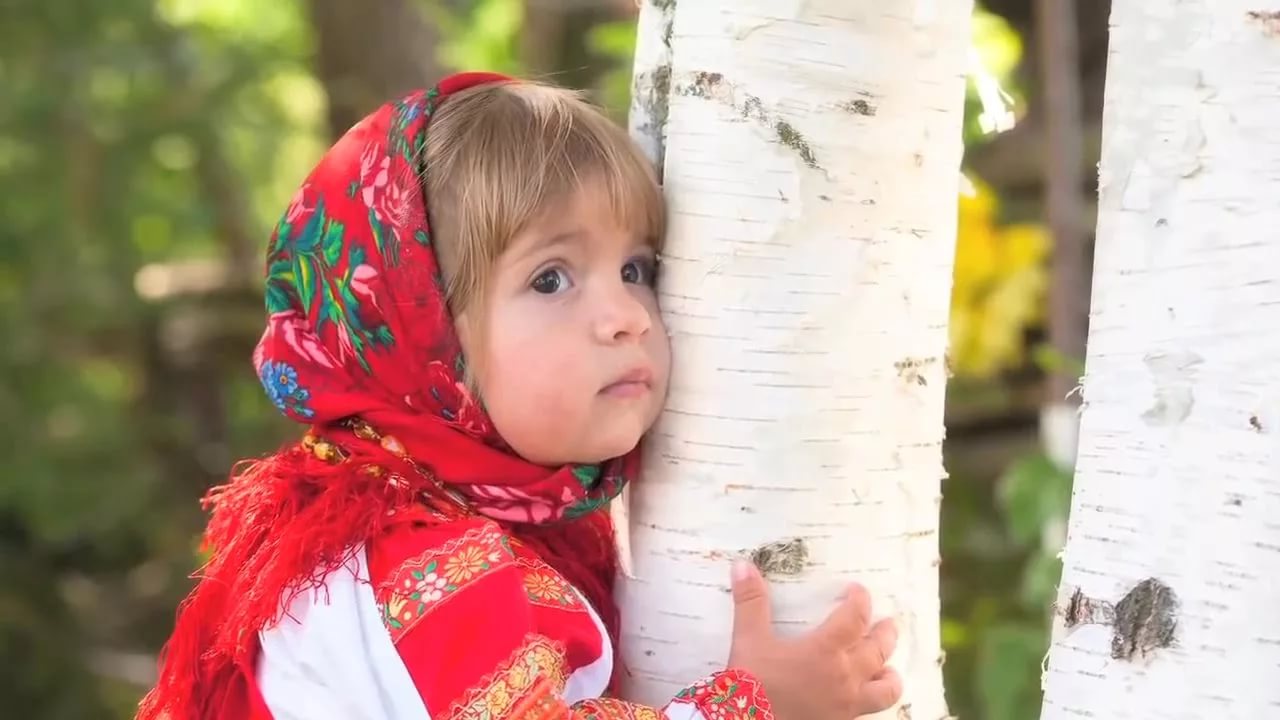 Любимые мелодии!
Пётр Ильич Чайковский
«Игра в лошадки»
«Марш деревянных солдатиков»
«Болезнь куклы»
«Новая кукла»
«Сладкая греза»
«Мама»
«Зимнее утро»
Сергей 
Прокофьев
Александр Гречанинов
Эдвард Григ
Роберт Шуман
П.И. Чайковский «Времена года» «Октябрь»
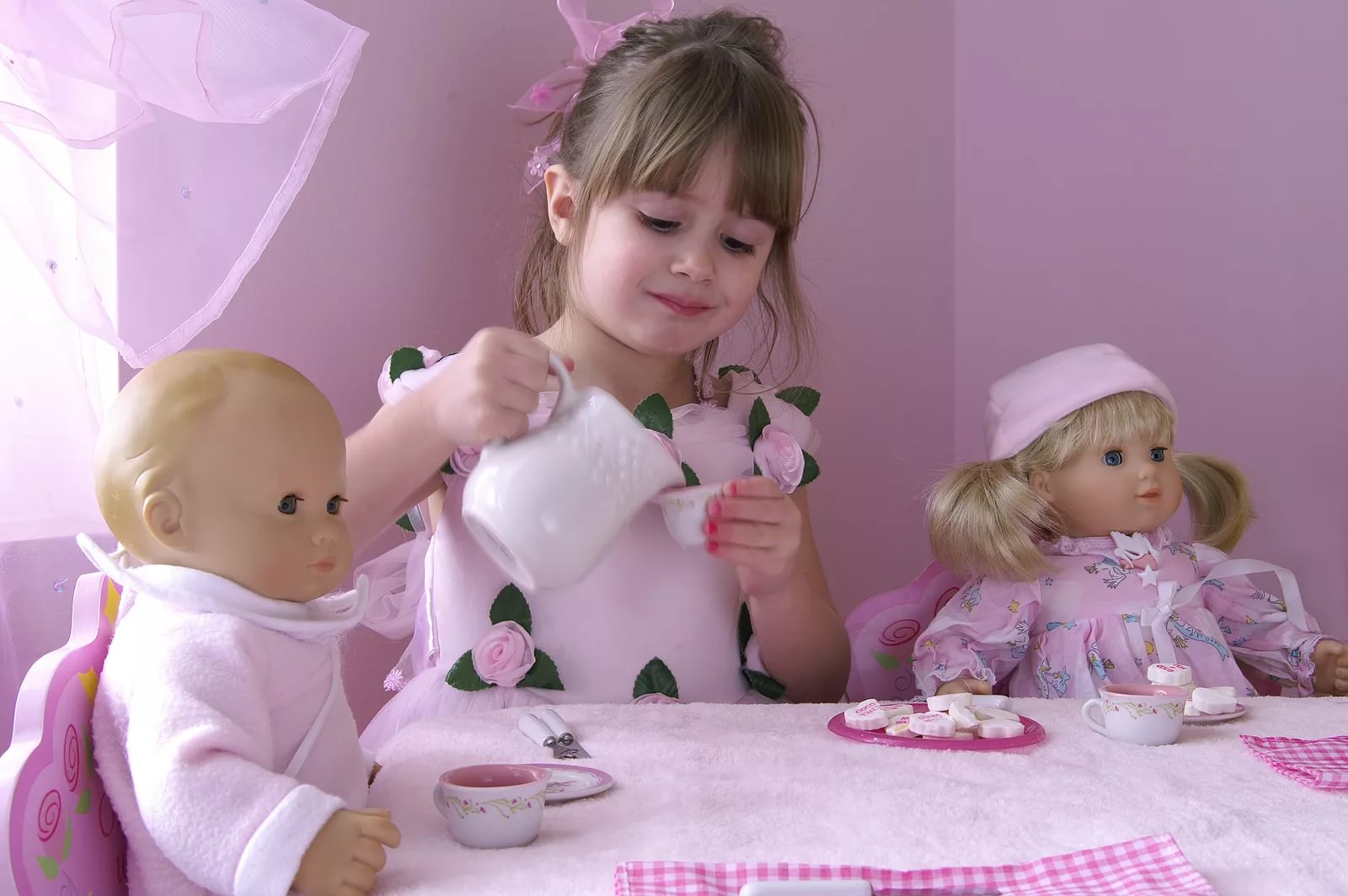 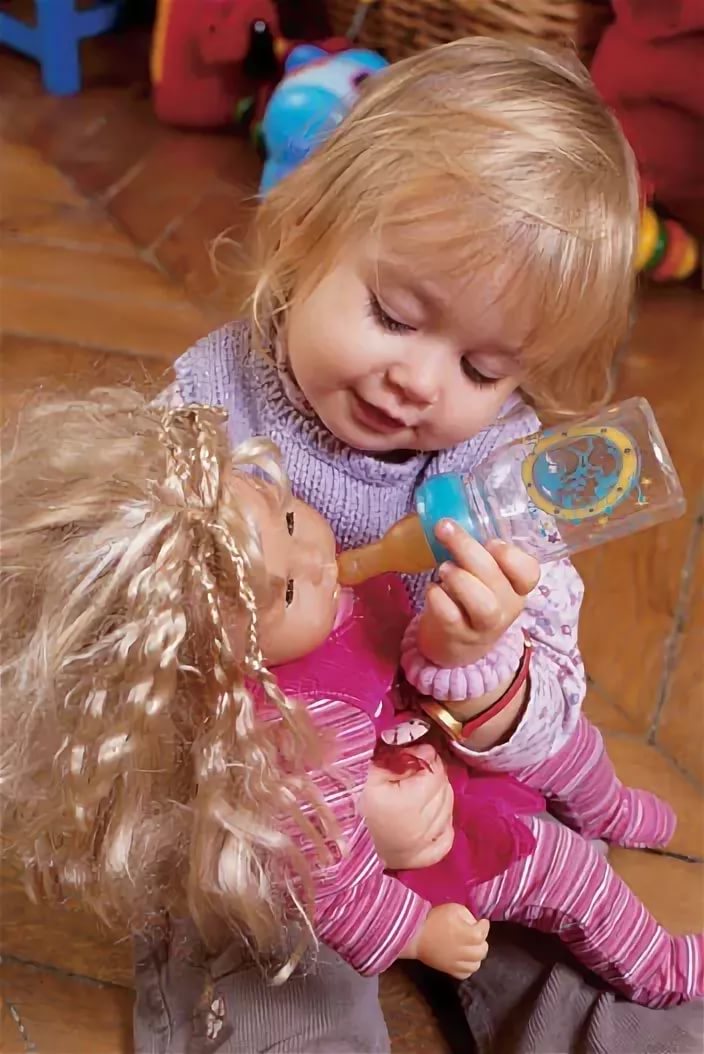 «Хорошая музыка не просто даёт наслаждение, она возвышает мысль  и чувства, она приподнимает над  будничными заботами, расширяет душу … Надо всех детей приучить к слушанию музыки»                                    В.А. Сухомлинский
СПАСИБО ЗА ВНИМАНИЕ!